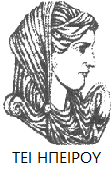 Ελληνική Δημοκρατία
Τεχνολογικό Εκπαιδευτικό Ίδρυμα Ηπείρου
Μηχανογραφημένη Λογιστική Ι
Το Λογιστικό Κύκλωμα
Χύτης Ευάγγελος
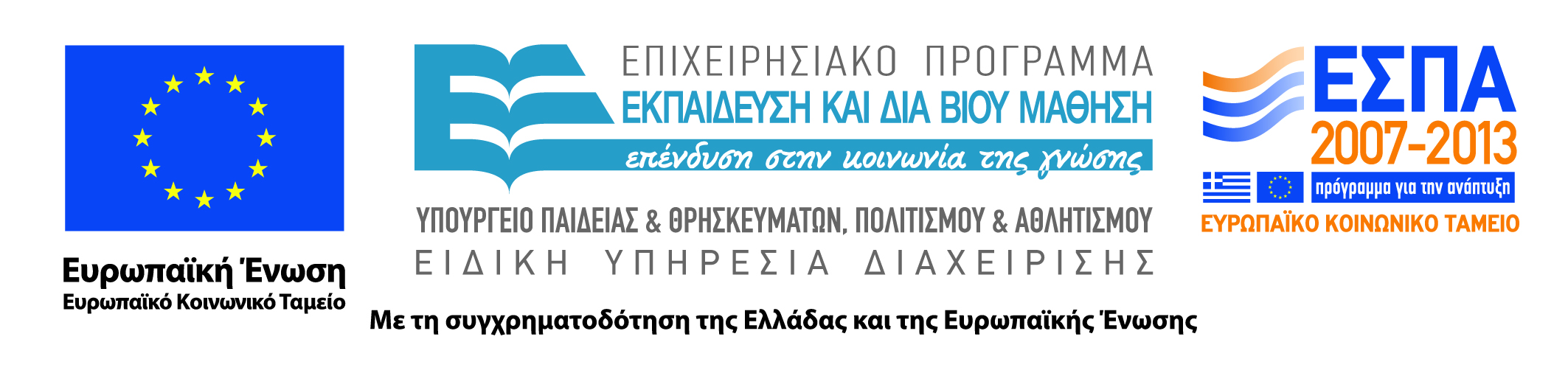 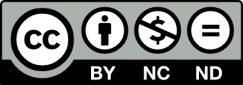 Ανοιχτά Ακαδημαϊκά Μαθήματα στο ΤΕΙ Ηπείρου
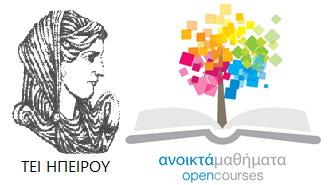 Λογιστικής και Χρηματοοικονομικής
Μηχανογραφημένη Λογιστική Ι
Ενότητα 3: Το Λογιστικό Κύκλωμα
Χύτης Ευάγγελος
Πρέβεζα, 2015
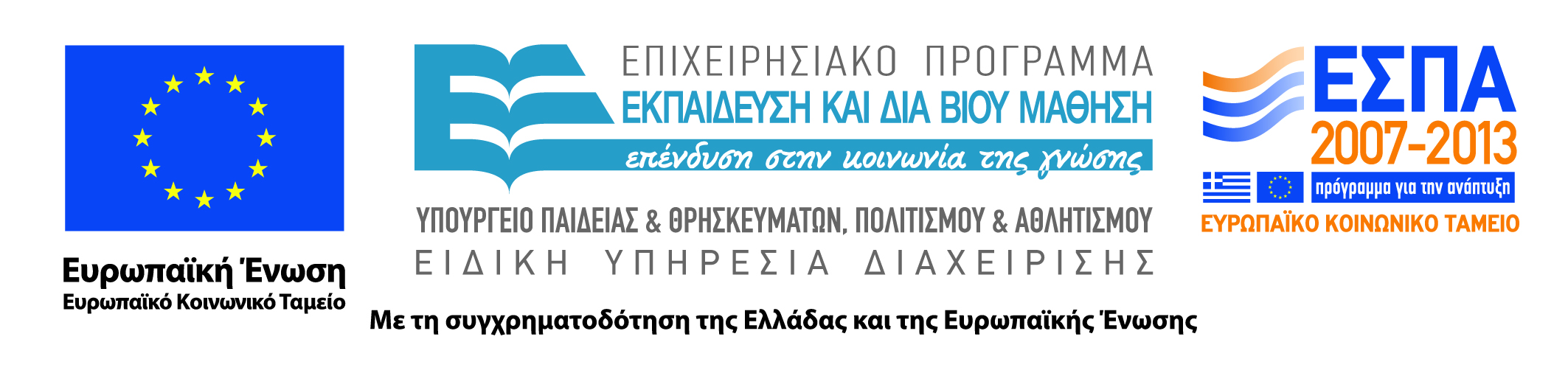 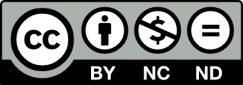 Άδειες Χρήσης
Το παρόν εκπαιδευτικό υλικό υπόκειται σε άδειες χρήσης Creative Commons. 
Για εκπαιδευτικό υλικό, όπως εικόνες, που υπόκειται σε άλλου τύπου άδειας χρήσης, η άδεια χρήσης αναφέρεται ρητώς.
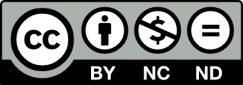 3
Χρηματοδότηση
Το έργο υλοποιείται στο πλαίσιο του Επιχειρησιακού Προγράμματος «Εκπαίδευση και Δια Βίου Μάθηση» και συγχρηματοδοτείται από την Ευρωπαϊκή Ένωση (Ευρωπαϊκό Κοινωνικό Ταμείο) και από εθνικούς πόρους.
Το έργο «Ανοικτά Ακαδημαϊκά Μαθήματα στο TEI Ηπείρου» έχει χρηματοδοτήσει μόνο τη αναδιαμόρφωση του εκπαιδευτικού υλικού.
Το παρόν εκπαιδευτικό υλικό έχει αναπτυχθεί στα πλαίσια του εκπαιδευτικού έργου του διδάσκοντα.
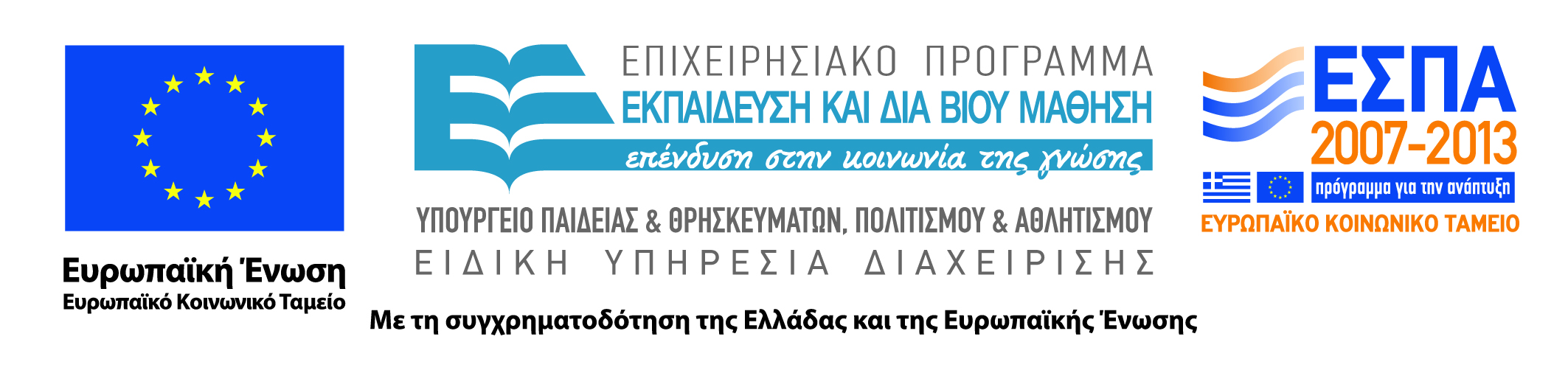 Σκοποί  ενότητας
Να γίνει κατανοητή ή αλυσίδα που διαμορφώνουν τα μέρη του λογιστικού κυκλώματος και της σημασίας της επιλογής του τρόπου εισαγωγής και ταξινόμησης των δεδομένων σε συνδυασμό με τις ανάγκες, τις ιδιαιτερότητες της επιχείρησης, τους πόρους του Λ.Π.Σ. και τις νομοθετικές απαιτήσεις.
5
Το Λογιστικό Κύκλωμα
Λογιστικό Κύκλωμα & τα συστατικά του στοιχεία
Λογιστικό Υποσύστημα και Υποσυστήματα Διαχείρισης
Καταχώρηση στο σύστημα συναλλαγών
Υποσυστήματα
Τρόποι καταχώρησης
Έλεγχος Ακεραιότητας
Εσωτερικός Έλεγχος
6
Λογιστικό Κύκλωμα
Καταχώριση
στο ημερολόγιο
Προετοιμασία
παραστατικών
Ενημέρωση λογαριασμών 
καθολικού
Προσωρινό
ισοζύγιο
Συναλλαγές
Εγγραφές προσαρμογής
& καταχώρησή τους
Εγγραφές
κλεισίματος
Οριστικό
ισοζύγιο
Προετοιμασία
λογιστικών
καταστάσεων
Συστατικά μέρη του Λογιστικού Κυκλώματος
Έγγραφα - Παραστατικά 
Εισροή στο Λ.Π.Σ. π.χ. Δ.Α.Τ.Π. από αγορά Α’ Υλών
Εκροή στο Λ.Π.Σ π.χ. Εκθέσεις – Αναφορές
Και εισροή και εκροή π.χ. δελτίο εσωτερικής διακίνησης 
Ημερολόγιο, Γενικό Καθολικό, Αναλυτικό Καθολικό, Ισοζύγια, Βιβλία (Μητρώο Παγίων, Βιβλίο Αποθήκης, Βιβλίο Απογραφής κ.λ.π.)
Λογιστικό Σχέδιο
Εσωτερικός Έλεγχος
Δυνατότητα ελέγχου στη συνέχεια της τεκμηρίωσης της επεξεργασίας των συναλλαγών (audit trail).
8
Μέτοχοι
Διοικητική Ιεραρχία &
Λ.Π.Σ.
Δ.Σ.
Συστήματα Αναφορών και Στήριξης
αποφάσεων
Πελάτες,
Προμηθευτές
Εφορία 
ΙΚΑ
Συστήματα Προσδιορισμού 
φόρου, λογιστικών κανόνων
Εσωτ. ελέγχου
Συστ. Επεξ. Συναλ. (T.P.S.)
1.Λογιστικό Υποσύστημα 
(Χρηματοοικονομικής & Διοικητικής Λογιστικής)
2. Υποσύστημα Διαχείρισης
Συναλλαγές
Πληροφορίες για
διεκπεραίωση λειτ. 
δραστηριοτήτων
Λειτουργικό επίπεδο
Λογιστικό Υποσύστημα & Υποσύστημα διαχείρισης
Λογιστικό Υποσύστημα
Διοικητικής Λογιστικής
Χρηματοοικονομικής Λογιστικής
Τις διαδικασίες του Λογιστικού Κυκλώματος
Π.χ. Ημερολόγια, Βιβλία, Παραστατικά, Χρέωση πίστωση
Σύστημα Διαχείρισης
Διαχείριση δεδομένων για οτιδήποτε ενδιαφέρει την επιχείρηση
Υποσυστήματα διαχείρισης
Πωλήσεων
Αγορών
Παραγωγής
Παγίων
Απαιτήσεων
Υποχρεώσεων
Χρεογράφων
Χρηματοδότησης
Μισθοδοσίας
10
Προσοχή!!!!!
Επιλογή των υποσυστημάτων διαχείρισης πρέπει να είναι σύμφωνη με τις ανάγκες σου….. 
Είδος προϊόντων – εμπορευμάτων
Αριθμό προσωπικού & είδος εργασίας που παρέχουν
Τρόπο συναλλαγής
11
Καταχώρηση στο σύστημα των συναλλαγών
… στο Λογιστικό Υποσύστημα
… πρώτα στα Υποσυστήματα Διαχείρισης και μετά στο Λογιστικό Υποσύστημα 
Εξαρτάται από την 
Ύπαρξη υποσυστημάτων διαχείρισης
Ευχρηστία των υποσυστημάτων διαχείρισης
Στυλ Διοίκησης και Προσωπικής Επιλογής
12
Καταχώρηση συναλλαγών μόνο στο Λογιστικό Υποσύστημα
Αρχική καταχώρηση στο ημερολόγιο και αυτόματη ενημέρωση των καθολικών
Ο Κ.Β.Σ. υποχρεώνει ως προς 
Την ανάπτυξη κωδικών λογαριασμών σύμφωνα με το Ε.Γ.Λ.Σ. ή κλαδικά
Τη δυνατότητα προσδιορισμού από το χρήστη των φορολογικών συντελεστών
Αυτόματης ετήσιας προοδευτικής αρίθμησης του ημερολογίου
Διασφάλιση ενημέρωσης βιβλίων κάθε φορά που εκδίδεται ένα στοιχείο
Ακύρωση εγγραφής με ειδικά ακυρωτικά στοιχεία
Διαχωρισμού χρήσεων και εγγραφών προσαρμογής από τις εγγραφές του τελευταίου μήνα
Αναπαραγωγής εγγράφων (τροποποίηση λογισμικού)
Αυτόματων αθροίσεων
13
Καταχώρηση πρώτα στα Υποσυστήματα Διαχείρισης & μετά στο Λογιστικό Υποσύστημα
Ο χρήστης εισάγει αρχικά τα στοιχεία στο υποσύστημα διαχείρισης και 
Η ενημέρωση του Λογιστικού Κυκλώματος μπορεί ….
να είναι αυτόματη για κάποιες ή όλες τις συναλλαγές (real – time) 
στο λογισμικό έχουν ήδη δημιουργηθεί διασυνδέσεις
….ή δίνεται στο χρήστη η δυνατότητα να δημιουργεί αυτόματες διασυνδέσεις 
να γίνεται ύστερα από έγκριση – εξουσιοδότηση με τα στοιχεία που έχουν περαστεί στα υποσυστήματα διαχείρισης (batch data)
14
Λ.Π.Σ. με χρήση Η/Υ(1)
Η καταχώρηση γίνεται σε αρχεία
Κύρια αρχεία (Master Files): Περιλαμβάνουν στοιχεία που παραμένουν σχετικά σταθερά (π.χ. Λογαριασμοί Γενικού ή Αναλυτικού Καθολικού π.χ. Πελάτες)
Αρχεία Συναλλαγών (Transaction Files): Σε αυτά καταχωρούνται οι συναλλαγές σε ένα Λ.Π.Σ. 
Συνδέονται με τα κύρια αρχεία με κάποιο κοινό ‘κλειδί’ (π.χ. Λογαριασμούς του Ε.Γ.Λ.Σ.)
Ιστορικά Αρχεία (Archive Files): Αρχεία με ιστορικά στοιχεία ήδη επεξεργασμένα (π.χ. Ημερολόγιο, ή πωλήσεις προηγούμενου έτους)
Εφεδρικά αρχεία: προσωρινά αρχεία για προστασία από ζημιά ή απώλεια δεδομένων.
15
Λ.Π.Σ. με χρήση Η/Υ (2)
Εισαγωγή Δεδομένων
ανά ομάδες (batch data entry)
ομαδοποίηση παραστατικών και εισαγωγή στο σύστημα 
σε άμεσο χρόνο (real time) 
εισαγωγή άμεσα στο σύστημα
16
Λ.Π.Σ. με χρήση Η/Υ (3)
Επεξεργασία δεδομένων (Ενημέρωση λογιστικού υποσυστήματος)
ανά ομάδες συναλλαγών (batch data process)
Ενημέρωση κύριων αρχείων σε ομάδες διακριτών συναλλαγών σε προκαθορισμένες ημερομηνίες π.χ. μισθοδοσία
σε άμεσο χρόνο κάθε μία συναλλαγή (real time)
Ενημέρωση κύριων αρχείων άμεσα π.χ. ΑΤΜ, 
Η επιλογή επηρεάζει
Τους πόρους που χρησιμοποιεί το Λ.Π.Σ.
Τους πόρους που πρέπει να δαπανήσει η εταιρεία
Την λειτουργική ικανότητα του Λ.Π.Σ.
Τη χρονική υστέρηση της πληροφορίας
17
Η επιλογή στον τρόπο εισαγωγής και καταχώρησης των δεδομένων εξαρτάται από……
Τις ανάγκες της επιχείρησης
Τους πόρους του Λ.Π.Σ. (ανθρώπινο δυναμικό)
Τις νομοθετικές απαιτήσεις 
Κ.Φ.Α.Σ., συγκεντρωτικές εγγραφές (π.χ. μικροποσά) ή ειδικές ρυθμίσεις (π.χ. ξενοδοχεία)
18
Ο Κ.Φ.Α. Σ. (Κ.Β.Σ.)  απαιτούσε !!!!! (καταργήθηκε με τον Ν. 4309/2014 (Ε.Λ.Π.)
Χρονικοί περιορισμοί στην ενημέρωση του ημερολογίου και βιβλίων
Ημερολόγιο: εντός 15 ημερών του επόμενου μήνα
Καθολικά: εντός του επόμενου μήνα
Αποθήκης: ποσοτικά εντός 10 ημερών, αξίας εντός 15 ημερών του επόμενου μήνα
Λογιστικές Καταστάσεις: 3μηνο – 4μηνο – 6μηνο
Μητρώο Παγίων: όπως και οι Λογιστικές Καταστάσεις
Απογραφή Αποθεμάτων: 20 του μεθεπόμενου από τη λήξη μήνα
Άλλες καταστάσεις: ΦΠΑ, ΙΚΑ, ΦΜΥ, Συγκεντρωτικές Πελ. Προμ.
Τον χρόνο για έλεγχο των συναλλαγών
19
Ο Κ.Φ.Α. Σ. (Κ.Β.Σ.)  προέβλεπε .......
Εκτυπώσεις – Αποθηκεύσεις
Υποχρέωση 
προς εκτύπωση  για την εφορία
Των ισοζυγίων αναλυτικών και γενικού καθολικού
Του βιβλίου αποθήκης
Του ημερολογίου
ή
Αποθήκευση σε Αρχείο (ηλεκτρονική)
20
O N.4308/2014  (ΕΛΠ)  υποχρεώνει:
Το λογιστικό σύστημα να παρέχει τη δυνατότητα σε ένα πρόσωπο, που διαθέτει τις απαιτούμενες γνώσεις και εμπειρία, να αποκτά, εντός ευλόγου χρόνου, κατανόηση της δομής και της λειτουργίας του, των τηρούμενων αρχείων στα οποία καταχωρούνται οι συναλλαγές και τα γεγονότα της οντότητας, καθώς και της χρηματοοικονομικής κατάστασης στην οποία βρίσκεται η εταιρεία.
21
N.4308/2014  (ΕΛΠ) – Ενημέρωση λογιστικών αρχείων (βιβλίων) : οχρεώνει:
α) Όταν η οντότητα συντάσσει ισολογισμό, η ενημέρωση για τα εκδιδόμενα ή λαμβανόμενα παραστατικά του κάθε μήνα γίνεται το αργότερο μέχρι το τέλος του επόμενου μήνα.
22
N.4308/2014  (ΕΛΠ)– Ενημέρωση λογιστικών αρχείων (βιβλίων)...
β) Όταν η οντότητα δεν συντάσσει ισολογισμό, η ενημέρωση για τα εκδιδόμενα ή λαμβανόμενα παραστατικά του κάθε ημερολογιακού τριμήνου γίνεται το αργότερο μέχρι το τέλος του επόμενου μήνα από τη λήξη του τριμήνου.
23
N.4308/2014  (ΕΛΠ)– Ενημέρωση λογιστικών αρχείων (βιβλίων)...
γ) Σε κάθε περίπτωση, η ενημέρωση γίνεται εντός του απαιτούμενου χρόνου για την έγκαιρη σύνταξη των χρηματοοικονομικών καταστάσεων.
24
O N. 4308/2014  (ΕΛΠ) - ΑΠΟΘΕΜΑΤΑ
Ο προσδιορισμός της ποσότητας αποθεμάτων διενεργείται σε κατάλληλο χρόνο που διασφαλίζει την αξιοπιστία των δεδομένων σε σχέση με την ημερομηνία αναφοράς των χρηματοοικονομικών καταστάσεων της οντότητας.
25
O N. 4308/2014  (ΕΛΠ)
Η κατάρτιση των χρηματοοικονομικών καταστάσεων της περιόδου ολοκληρώνεται στο συντομότερο χρόνο από: 
α)  6 μήνες από τη λήξη της περιόδου ή
 β) το χρονικό όριο που επιτρέπει την εκπλήρωση των υποχρεώσεων που τίθενται από τη φορολογική ή άλλη νομοθεσία της χώρας..
26
Βιβλιογραφία
Στεφάνου Κωνσταντίνος (2013), Λογιστική και Εμπορική Διαχείριση με Ηλεκτρονικούς Υπολογιστές, εκδόσεις Στεφάνου Κωνσταντίνος,
Δρ. Νικόλαος Δ. Καρτάλης (2012), Μηχανογραφημένη Λογιστική, Εκδόσεις Καρτάλης Νικόλαος,
Δ. Γκίνογλου, Π. Ταχυνάκης, Ν. Πρωτοψάλτης (2004), Λογιστικά Πληροφοριακά Συστήματα Μηχανογραφημένη Λογιστική, εκδόσεις Εκδοτική Rosili Εμπορική – Μ.ΕΠΕ,
Αθανασίου Δημήτριος (2015), Η σύγχρονη μηχανογραφική οργάνωση επιχειρήσεων, εκδόσεις Μούργκος Ιωάννης,
Ν. 4308/2014 «Eλληνικά Λογιστικά Πρότυπα, συναφείς ρυθμίσειςκαι άλλες διατάξεις » , ΦΕΚ  251/ τ. Α΄ /24-11-2014,
ΠΟΛ. 1003/2015: Παροχή οδηγιών για την εφαρμογή του ν. 4308/2014 (ΦΕΚ Α΄ 251) περί των «Ελληνικών Λογιστικών Προτύπων, συναφείς ρυθμίσεις και άλλες διατάξεις,
Λογιστική  Οδηγία Εφαρμογής του Νόμου 4308/2014 «Ελληνικά Λογιστικά Πρότυπα, συναφείς ρυθμίσεις και άλλες διατάξεις», Επιτροπή  Λογιστικής Τυποποίησης και Ελέγχων ,
Βιβλιογραφία
www.elte.org.gr,

Κ. Καραμάνης και Π.Βρουστούρης (2015), « Λογιστική Οργάνωση στα Πλαίσια των Ε.Λ.Π. – Πρακτικό βοήθημα για τον Λογιστή », Εκδόσεις ΜΕΝΙΠΠΟΣ Ε.Π.Ε.
28
Σημείωμα Αναφοράς
Χύτης Ε. (2015) Μηχανογραφημένη Λογιστική Ι. ΤΕΙ Ηπείρου. Διαθέσιμο από:
http://oc-web.ioa.teiep.gr/OpenClass/courses/LOGO125/
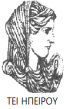 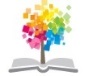 29
ΔΙΑΤΑΡΑΧΕΣ ΦΩΝΗΣ, Ενότητα 0, ΤΜΗΜΑ ΛΟΓΟΘΕΡΑΠΕΙΑΣ, ΤΕΙ ΗΠΕΙΡΟΥ - Ανοιχτά Ακαδημαϊκά Μαθήματα στο ΤΕΙ Ηπείρου
Σημείωμα Αδειοδότησης
Το παρόν υλικό διατίθεται με τους όρους της άδειας χρήσης Creative Commons Αναφορά Δημιουργού-Μη Εμπορική Χρήση-Όχι Παράγωγα Έργα 4.0 Διεθνές [1] ή μεταγενέστερη. Εξαιρούνται τα αυτοτελή έργα τρίτων π.χ. φωτογραφίες, Διαγράμματα κ.λ.π., τα οποία εμπεριέχονται σε αυτό και τα οποία αναφέρονται μαζί με τους όρους χρήσης τους στο «Σημείωμα Χρήσης Έργων Τρίτων».
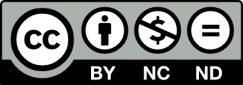 Ο δικαιούχος μπορεί να παρέχει στον αδειοδόχο ξεχωριστή άδεια να  χρησιμοποιεί το έργο για εμπορική χρήση, εφόσον αυτό του  ζητηθεί.
[1]
http://creativecommons.org/licenses/by-nc-nd/4.0/deed.el
Τέλος Ενότητας
Επεξεργασία: Βαφειάδης Νικόλαος
Πρέβεζα, 2015
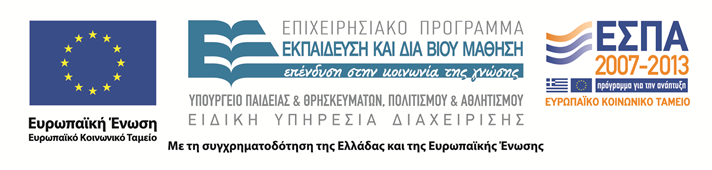 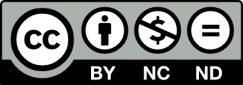 Σημειώματα
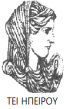 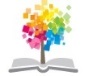 32
ΔΙΑΤΑΡΑΧΕΣ ΦΩΝΗΣ, Ενότητα 0, ΤΜΗΜΑ ΛΟΓΟΘΕΡΑΠΕΙΑΣ, ΤΕΙ ΗΠΕΙΡΟΥ - Ανοιχτά Ακαδημαϊκά Μαθήματα στο ΤΕΙ Ηπείρου
Διατήρηση Σημειωμάτων
Οποιαδήποτε  αναπαραγωγή ή διασκευή του υλικού θα πρέπει  να συμπεριλαμβάνει:

το Σημείωμα Αναφοράς
το  Σημείωμα Αδειοδότησης
τη Δήλωση Διατήρησης Σημειωμάτων
το Σημείωμα Χρήσης Έργων Τρίτων (εφόσον υπάρχει) 

μαζί με τους συνοδευόμενους υπερσυνδέσμους.
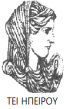 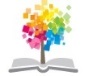 33
ΔΙΑΤΑΡΑΧΕΣ ΦΩΝΗΣ, Ενότητα 0, ΤΜΗΜΑ ΛΟΓΟΘΕΡΑΠΕΙΑΣ, ΤΕΙ ΗΠΕΙΡΟΥ - Ανοιχτά Ακαδημαϊκά Μαθήματα στο ΤΕΙ Ηπείρου
Τέλος Ενότητας
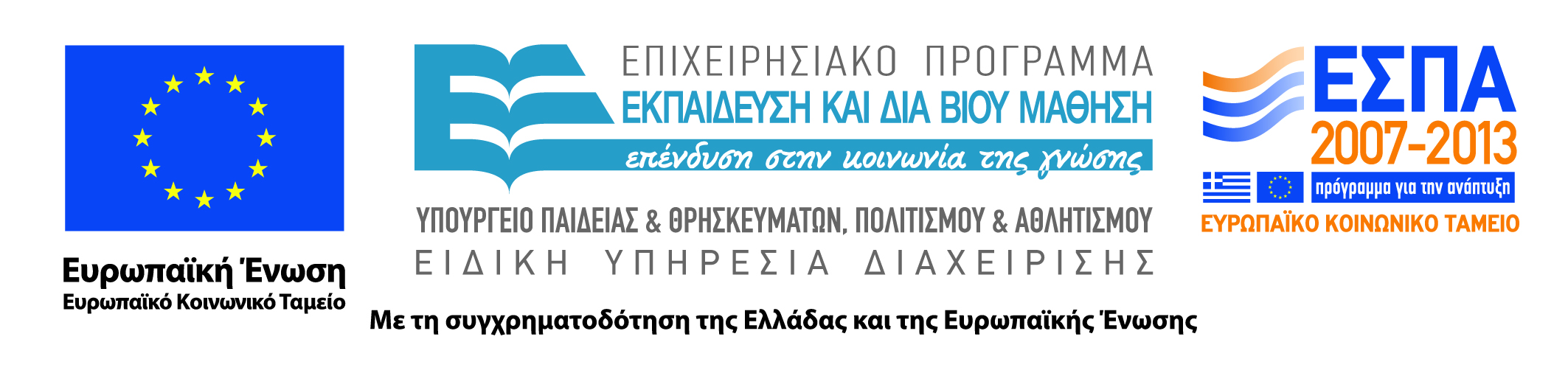 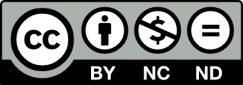